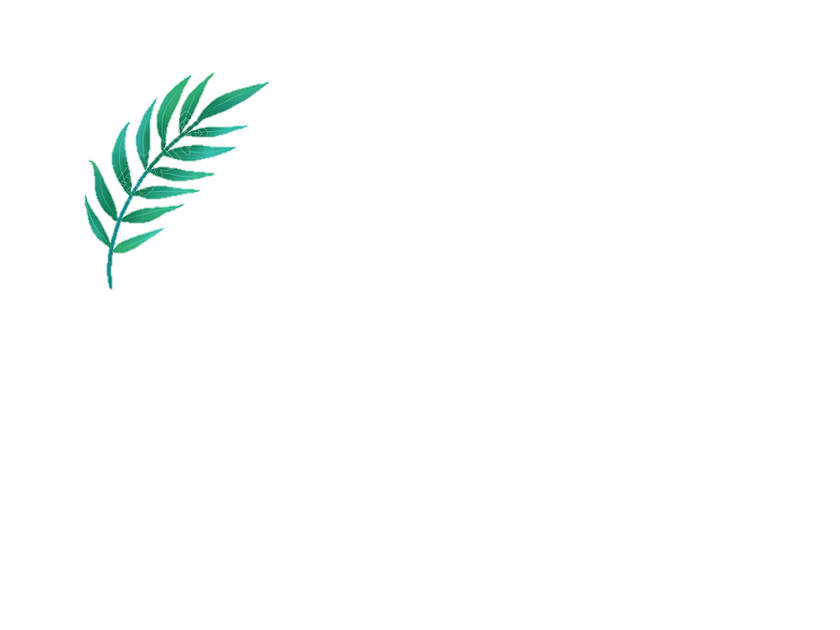 總第201次校教評會
教師升等資料簡報
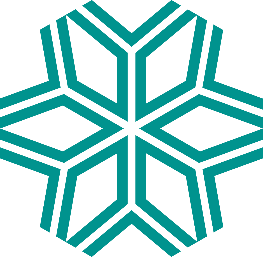 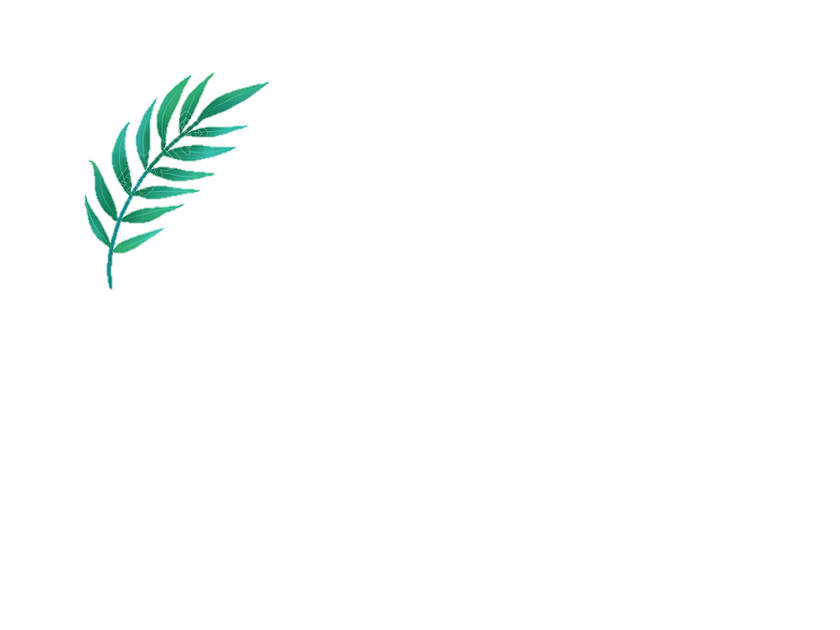 單      位:OOO系
報  告  人:OOO 助理教授、副教授
擬升等職級:副教授、教授
項目：A2-13
其他學術及產學輔導成就
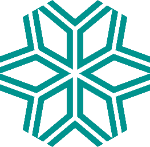 項目：B5-4
經登記有案出版商出版大學以上用書或其他創新改進著有具體績效
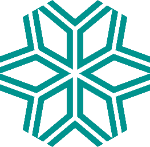 項目：B6
其他教學事蹟
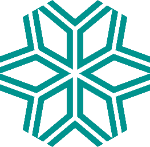 項目：C3-3
參與辦理各項研討會
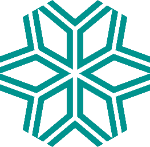 項目：C3-4
參與國際認證及一般專業認證業務
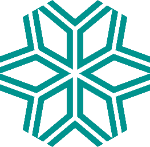 項目：C3-5
推動校園e化
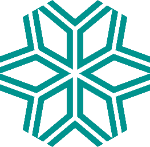 項目：C3-12
其他服務或輔導事蹟
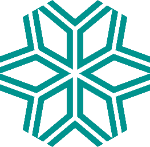 簡報結束
謝謝聆聽
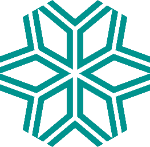